TÍTULO
Autor 1, Autor 2, Autor 3
Congresso Ibero Latino Americano em Segurança Contra Incêndios
Porto
Portugal
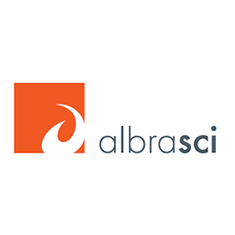 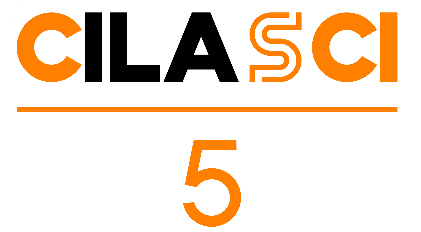 CONGRESSO IBERO-LATINO-AMERICANO EM SEGURANÇA CONTRA INCÊNDIOS – 5 CILASCI
PORTO, 15 A 17 DE JULHO DE 2019
2
CONGRESSO IBERO-LATINO-AMERICANO EM SEGURANÇA CONTRA INCÊNDIOS – 5 CILASCI
PORTO, 15 A 17 DE JULHO DE 2019
3
CONGRESSO IBERO-LATINO-AMERICANO EM SEGURANÇA CONTRA INCÊNDIOS – 5 CILASCI
PORTO, 15 A 17 DE JULHO DE 2019
4